Western Front
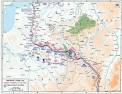 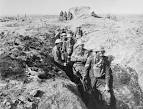 Task 1
Colour code the trench diagram to show the different parts of the trench
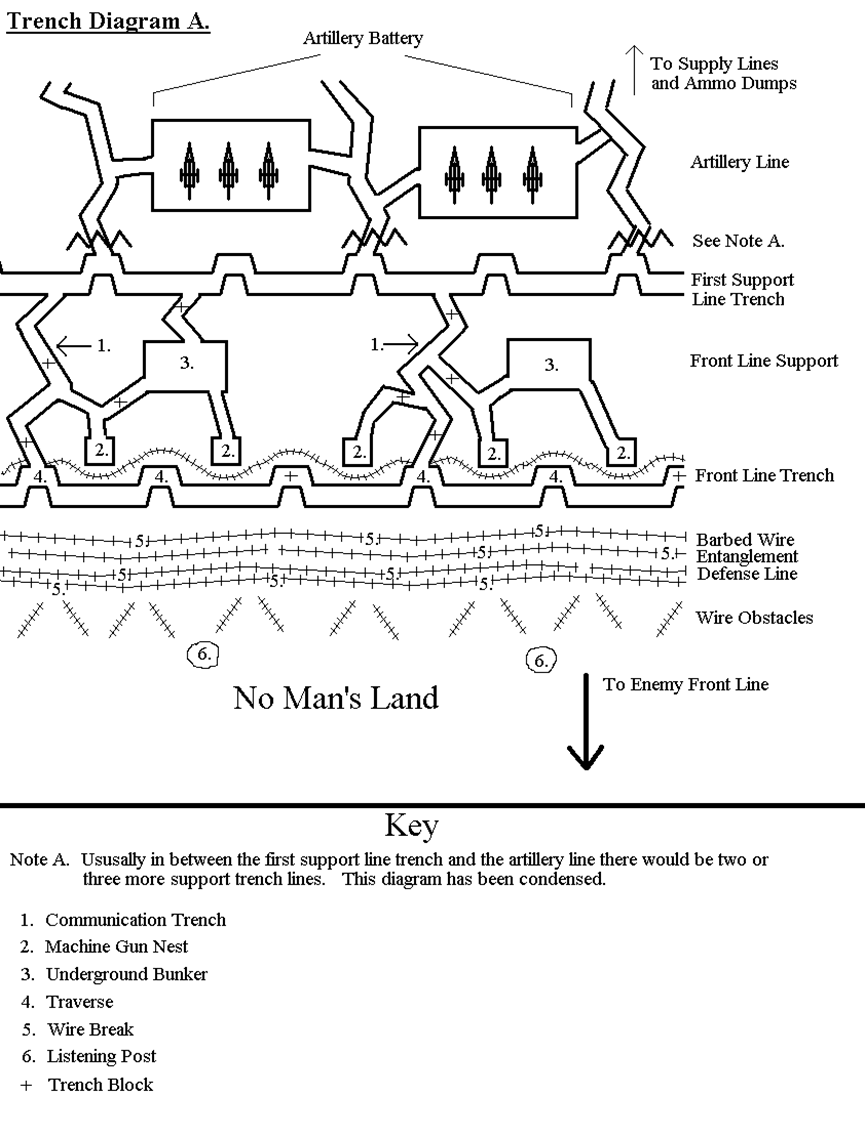 Self assessment
Listen to this WWI song
Write a song review to explain the following sc…
Three things the words are describing 
Why did the soldiers make fun of the situation